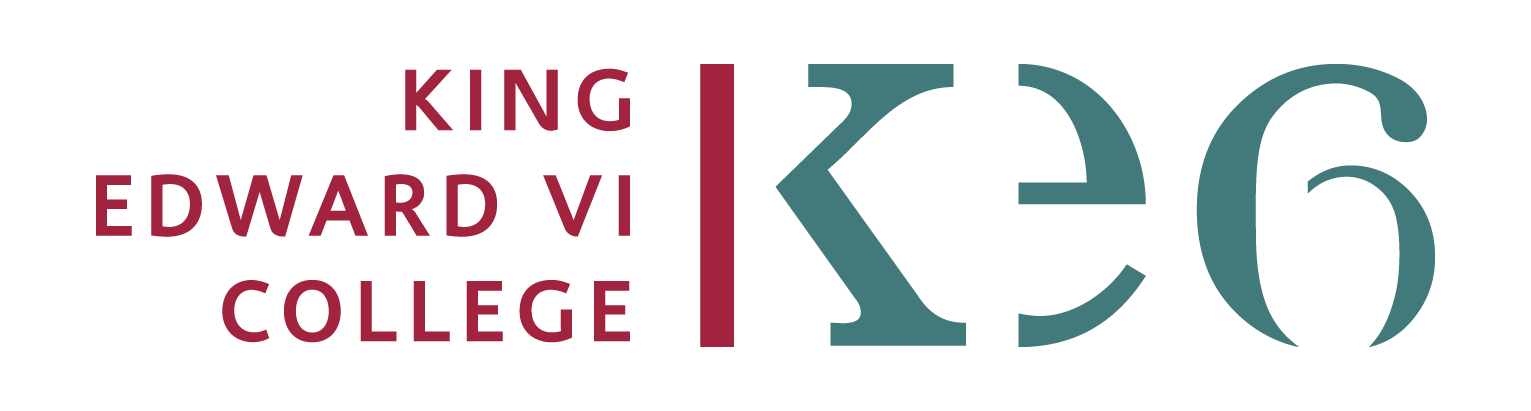 Revision resources can be found on…
Ongoing Independent Learning: BTEC L3 Extended Cert in UPS
Stage 3:
Assess
Stage 4:
Review
Stage 1:
Consolidate
Stage 2:
Learn
Read over class notes / annotate case studies. Highlight areas in which you need extra reading
Complete past exam questions applying key terms to scenarios to be submitted to tutor feedback
Create a revision timetable for May exam to ensure understanding of all relevant concepts in good time
Review workbooks / session handouts completed during sessions
Understand the unit specification and topics that you will need to understand to succeed in your coursework /exam
Read upcoming assignment briefs to be familiar with content you need to understand and criteria you need to achieve
Apply classroom learning to scenarios, upload to Teams for tutor feedback
Complete past papers and mock exams in sessions and review tutor feedback
Review examiners reports for past exam questions to understanding awarding body requirements for a Distinction grade
Review resources available on Microsoft Teams including class PowerPoints
Highlight your answers to exam questions identifying rules, theory and application and identify any gaps
Compile notes for use in completing coursework and exam prep using handouts and presentations in Teams
Complete coursework tasks using resources in Teams and independent research on internet
Understand how to complete coursework tasks using briefs, guidance PPTs and class workbooks
Use Btec Tracker to review assessment criteria progress, review tutor feedback on unachieved criteria
Break down exemplar exam answers to understand how to structure your answers and use key words
Engagement with Learning Score…
Boost your number to have the best chance to boost your grade
If you attend lessons and complete the activities set, you are meeting the basic expectations at college, but you are unlikely to meet your minimum target grade
1
4
3
If you complete stages 1-3, you are more likely to be moving towards your aspirational grade
If you complete stages 1-4, you are giving yourself the best chance of meeting your aspirational grade
2
If you complete stages 1 and 2 only, you are unlikely to meet your aspirational grade